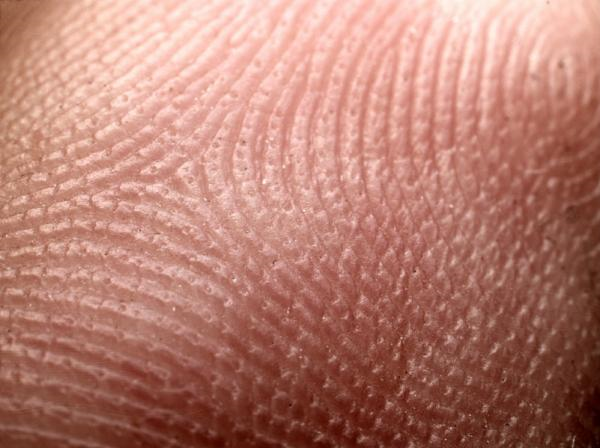 KOŽA
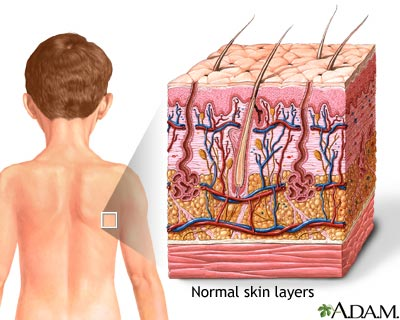 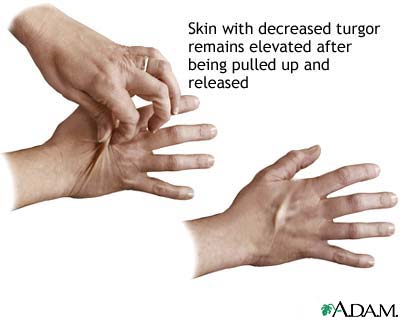 Lea Janežič
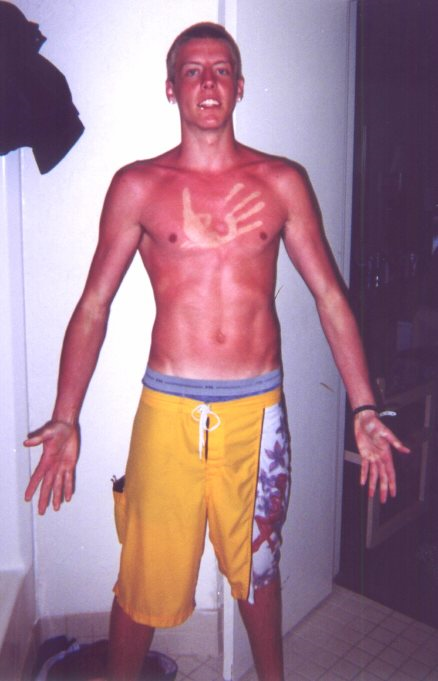 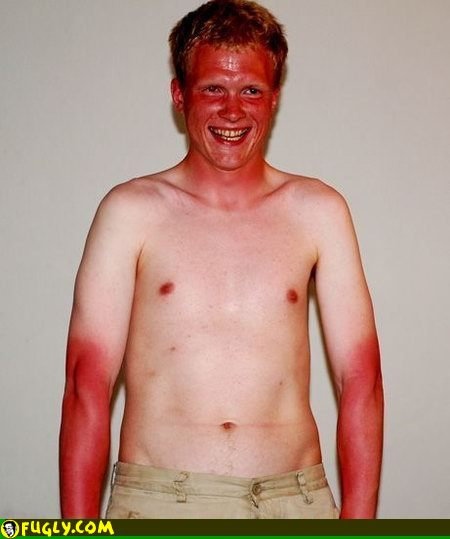 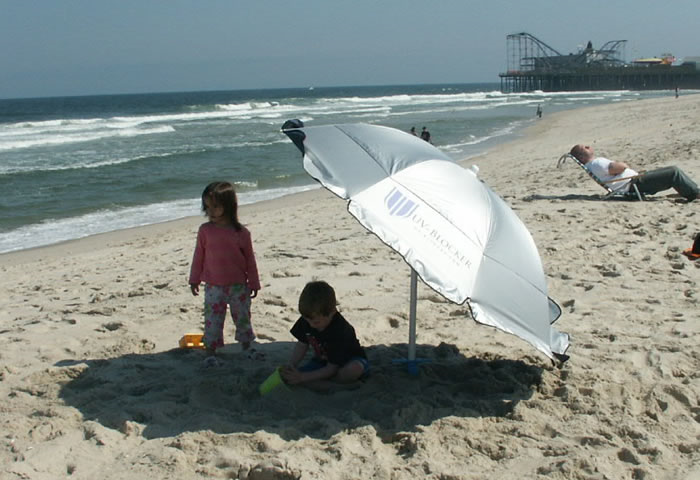 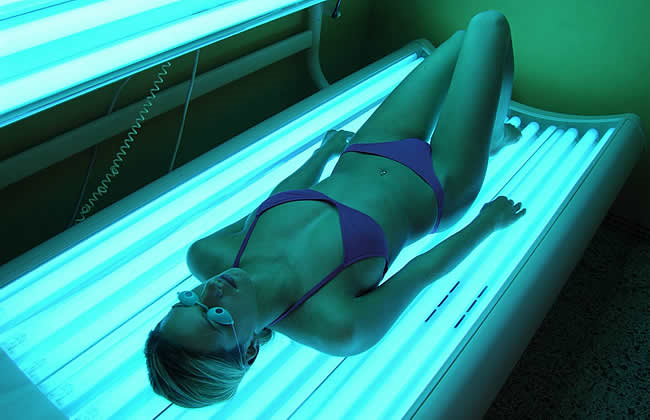 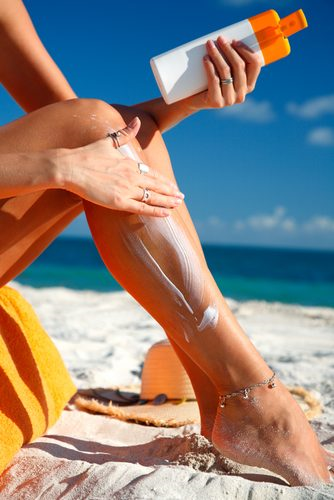 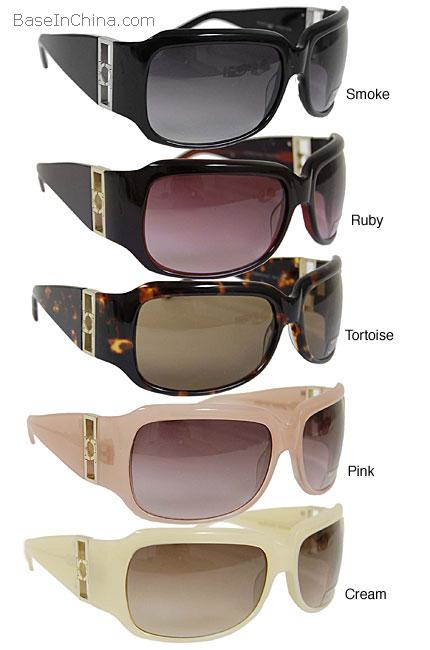 SE ŠE SPOMNIMO?
Kakšne vrste tkiv poznamo? 
 Kakšne so njihove značilnosti?


 krovno
 vezivno
 mišično
 živčno
KOŽA (CUTIS, DERMA)
 
Kaj se bomo novega naučili?

 naloge kože
 zgradba kože
 kožni derivati (lasje, nohti, žleze lojnice, žleze znojnice…)
 kožne bolezni
NALOGE KOŽE

 zaščitna


 termoregulacija  → uravnavanje stalne telesne temperature


 izločalna


 čutilna


 dihalna: pri človeku le 1-1,5% kisika
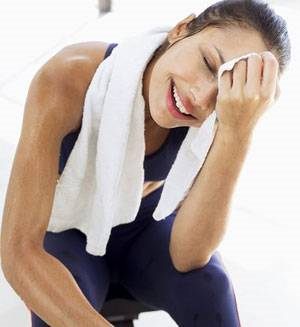 ZGRADBA KOŽE:

Koža je sestavljena iz treh plasti:

 povrhnjica (epidermis)                        
 usnjica (dermis)       
 podkožje (subcutis)
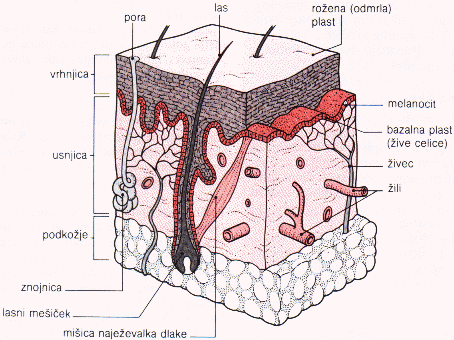 VRHNJICA
USNJICA
PODKOŽJE
POVRHNJICA ali EPIDERMIS:
 večplastna (iz več plasti celic) vrhnja kožna plast
 gradi jo krovno tkivo z zaščitno vlago


Zgrajena je iz dveh plasti:

        - roževinasta plast celic ali stratum corneum: 
                   → mrtve celice, beljakovina keratin, zaščitna vloga

        - zarodna plast celic ali stratum germinativum:
                   → žive celice, hrano in kisik dobijo z difuzijo
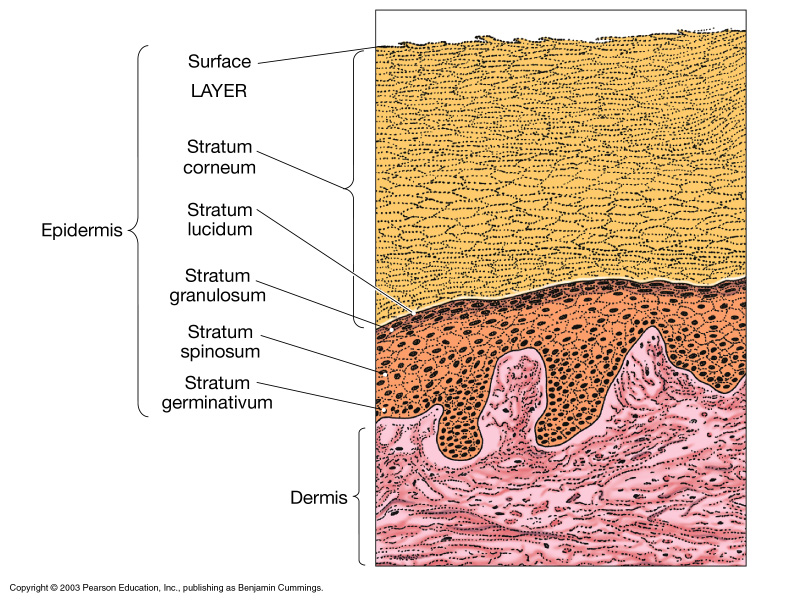 STRATUM CORNEUM
STRATUM GERMINATIVUM
V zarodni plasti povrhnjice so tudi pigmentne celice MELANOCITE, ki vsebujejo barvilo MELANIN

 ALBINIZEM → dedno pogojena bolezen, kjer v koži ni pigmenta melanina
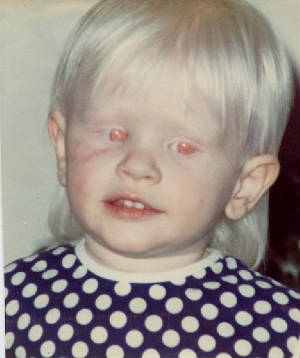 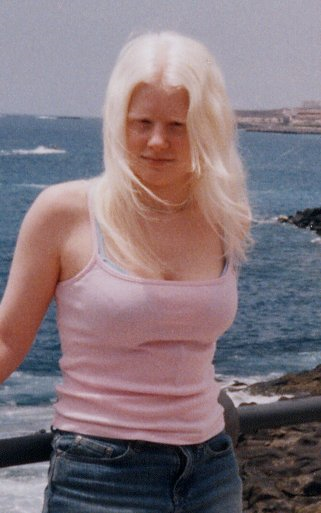 Če telo obsevamo z ultravijoličnimi žarki (sončenje!), proizvajajo celice ustrezno več melanina 

 Poškodbe DNK privedejo do kožnega raka
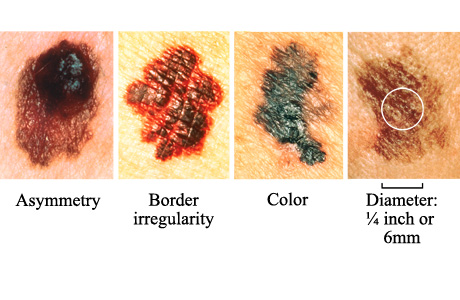 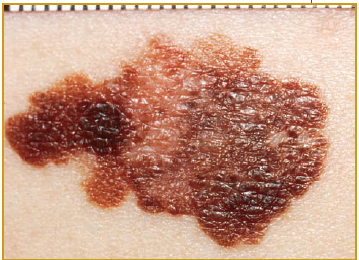 KOŽNI RAK:

V koži se pojavlja več vrst raka:

 rak ploščatih celic v vrhnjici 
 rak bazalnih celic
 melanom
MELANOM
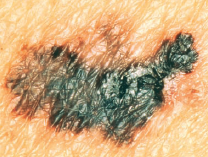 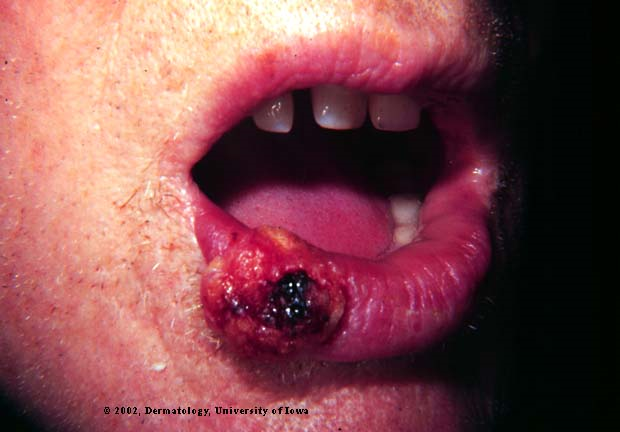 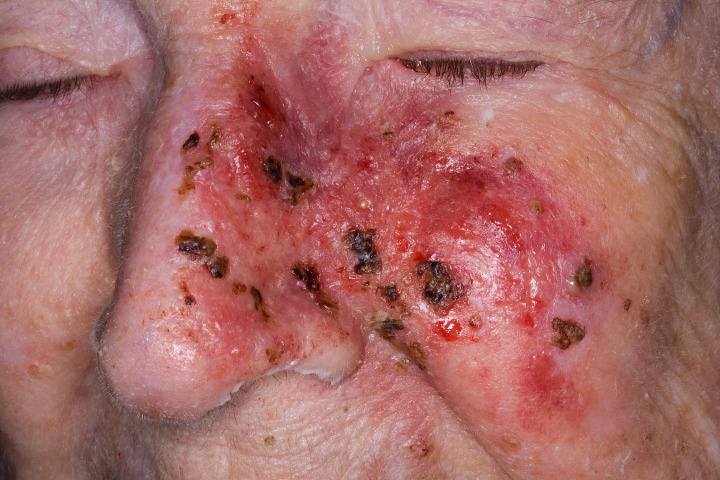 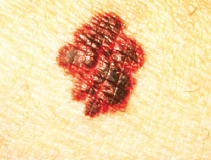 RAK PLOŠČATIH CELIC
RAK BAZALNIH CELIC
MELANOM
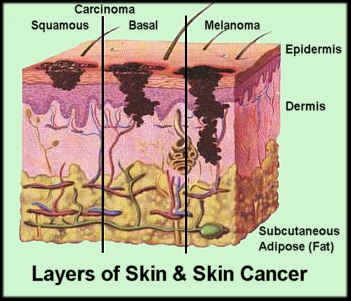 STADIJI MELANOMA:
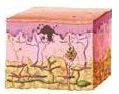 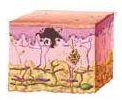 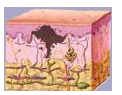 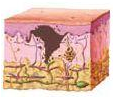 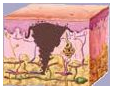 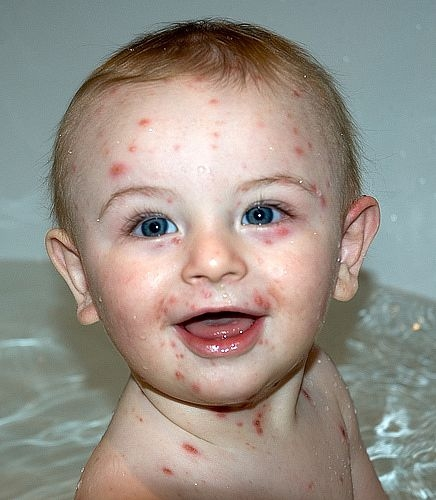 DRUGE KOŽNE BOLEZNI:

 luskavica
 vnetja
 alergije
 virusi (ošpice, norice)
 bradavice
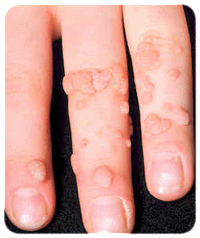 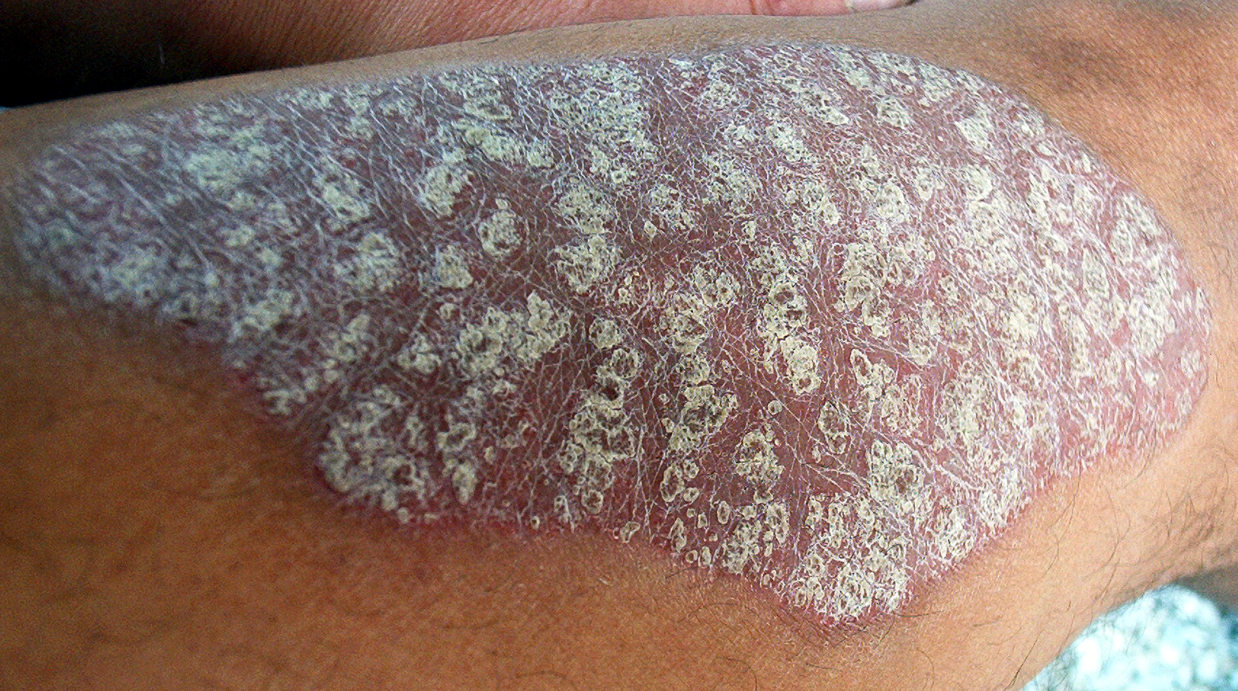 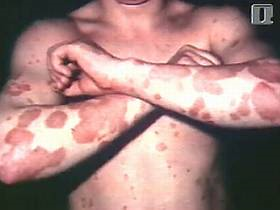 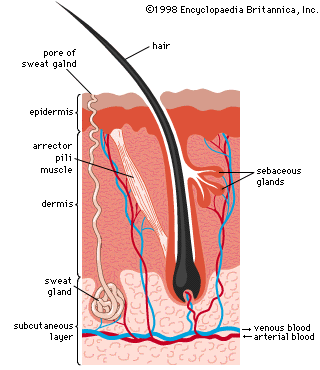 USNJICA ali DERMIS: 

 prožna srednja plast kože
 vezivno tkivo → beljakovina KOLAGEN 
   in elastična vlakna

 v usnjici so še druge strukture: 
  žile; čutnice, živci, kožne žleze, 
  lasje oz. dlake, mišice
PRSTNI ODTISI
vijugaste papile:  so na meji z usnjico, po njih določajo prstne odtise
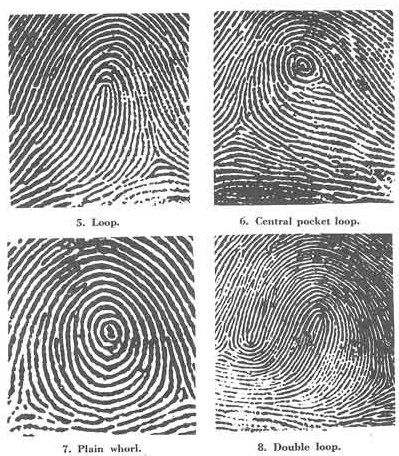 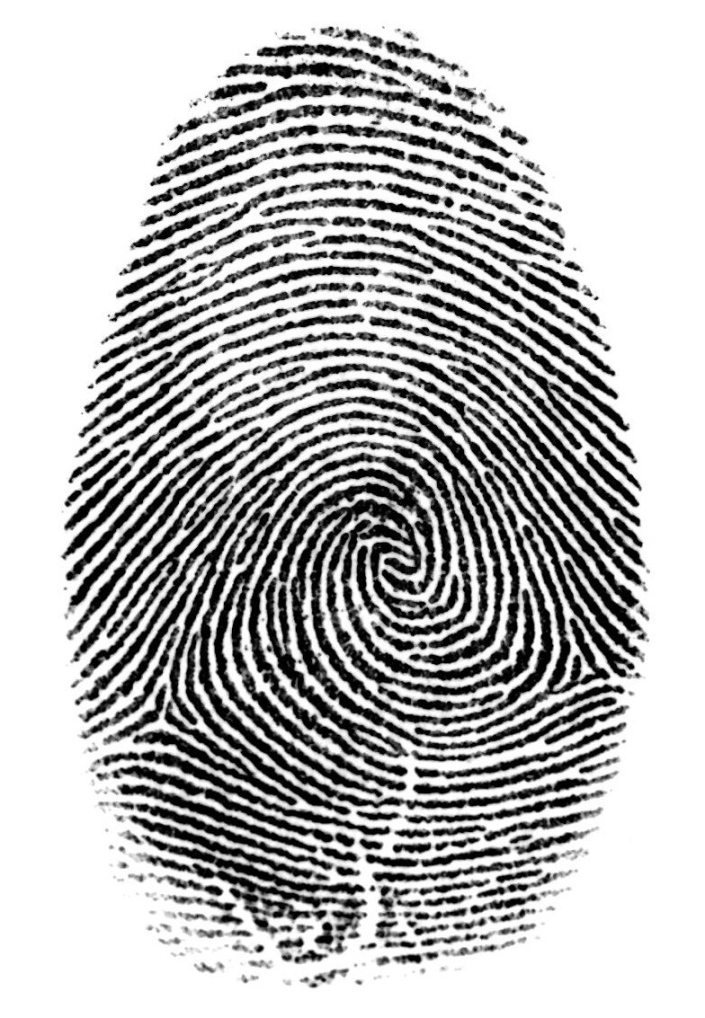 PODKOŽJE ali SUBCUTIS: 

 pod usnjico
 gradita ga maščobno tkivo in rahlo vezivno tkivo
 meji na skeletne mišice


 Naloga: Zaščita pred izgubo toplote, zaloga energije,   
  mehanska zaščita.
VRHNJICA ALI
EPIDERMIS
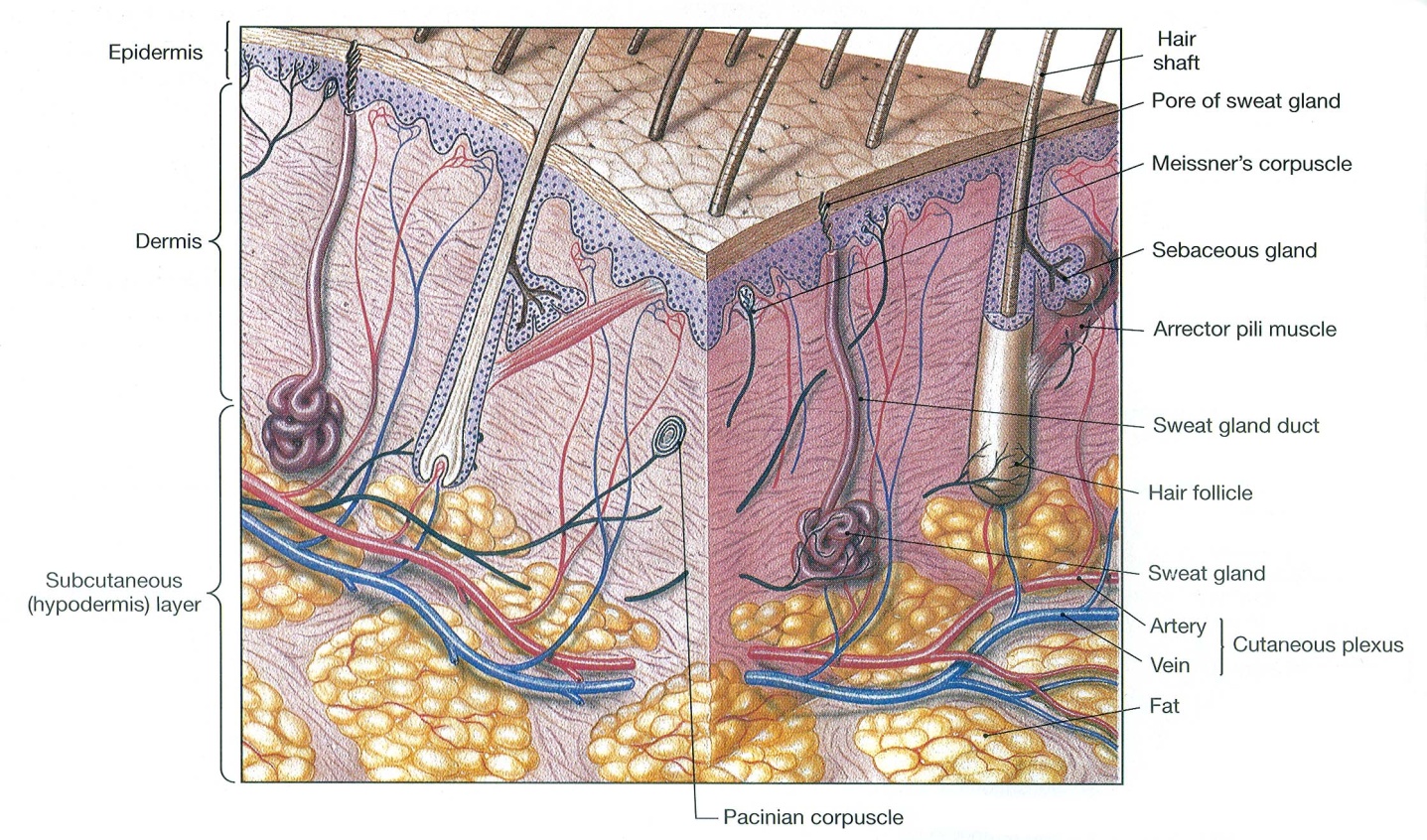 LAS
KAPILARA
ŽLEZE LOJNICE
USNJICA ALI DERMIS
MIŠICA NAJEŽEVALKA DLAKE
ŽLEZE ZNOJNICE
PODKOŽJE ALI SUBCUTIS
ARTERIJA
VENA
MAŠČOBA
ČUTILNO TELESCE
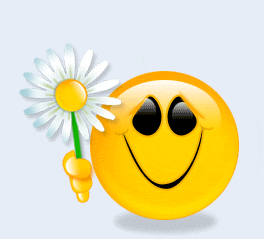